ПРЕДУПРЕЖДЕНИЕ ВТОРИЧНЫХ НАРУШЕНИЙ У ДЕТЕЙ С ОСОБЕННОСТЯМИ ПСИХОФИЗИЧЕСКОГО РАЗВИТИЯ РАННЕГО ВОЗРАСТА В УСЛОВИЯХ ИСПОЛЬЗОВАНИЯ АДАПТИРОВАННЫХ ИГР                                                                                      Ашкинезер Елена Валентиновна,                               учитель-дефектолог  государственное учреждение образования «Мозырский районный центр коррекционно-развивающего обучения и реабилитации»
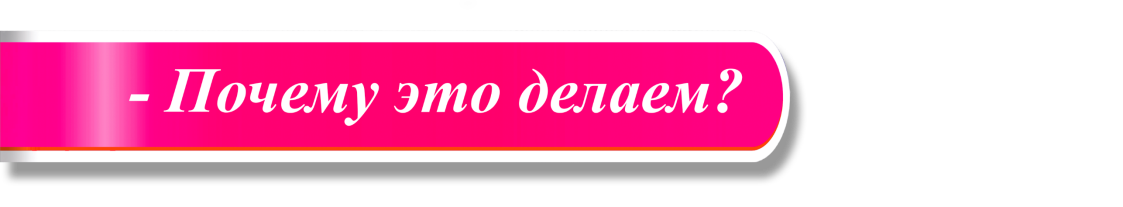 Проблеме ранней комплексной помощи детям с особенностями психофизического развития в системе специального образования уделяется большое внимание. Количество детей с особенностями в развитии ежегодно увеличивается. Чем раньше будет оказана своевременная  квалифицированная помощь специалистов, тем быстрее и эффективнее будут сглаживаться  нарушения, предупреждая их наслаивание
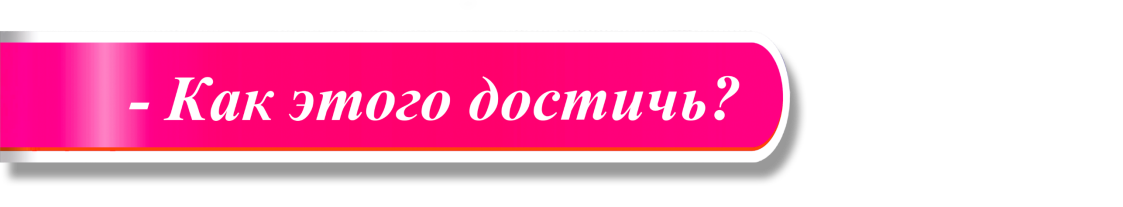 Изучить опыт по оказанию ранней  комплексной помощи детям с особенностями  психофизического развития  
Определить и реализовать в процессе  коррекционной работы комплекс игр,  способствующий развитию детей раннего  возраста с особенностями психофизического  развития  
Оценить эффективность реализуемых  адаптированных игр на групповых занятиях с детьми раннего возраста с особенностями  психофизического развития
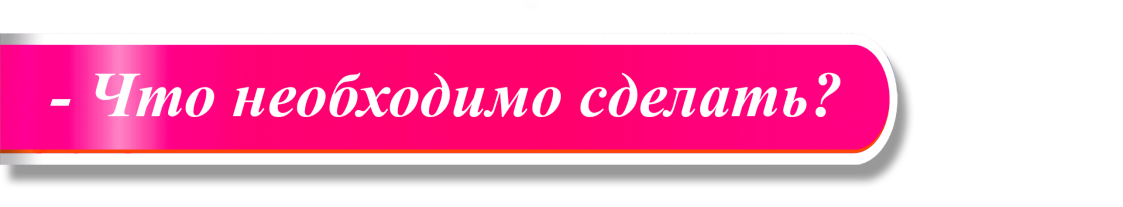 Разработать и апробировать комплекс  адаптированных игр, направленных на  предупреждение вторичных нарушений  у детей раннего возраста с особенностями  психофизического развития в условиях центра коррекционно-развивающего обучения и  реабилитации
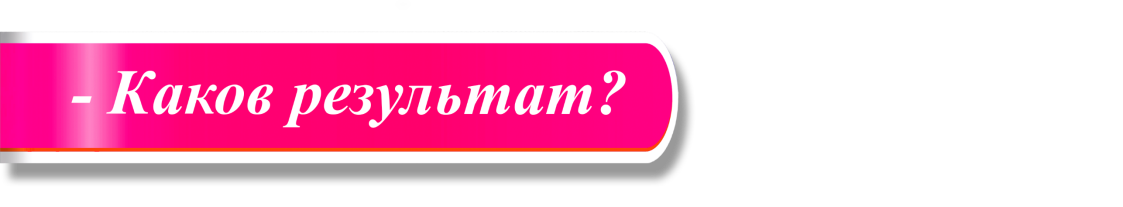 Проведены диагностики и сделаны определенные выводы
Разработан комплекс игр по развитию детей раннего возраста и методические рекомендации по его использованию педагогами и родителями, его внедрение в практику работы
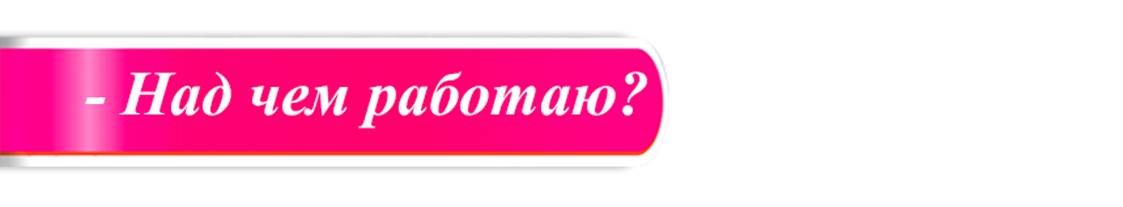 Сферы деятельности:       
социальное развитие/самообслуживание;
тонкая моторика;
общая моторика;
речь;
мышление/ восприятие
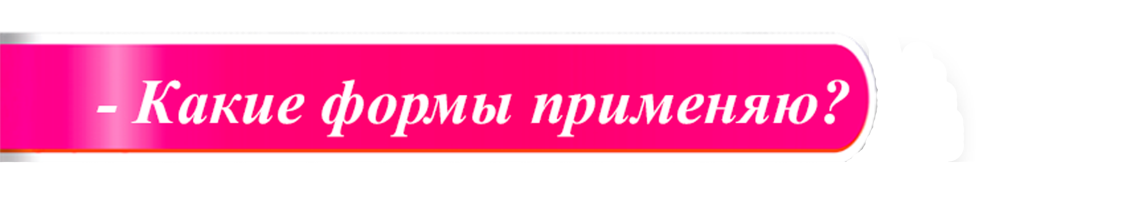 Формы работы с детьми с особенностями психофизического развития:  
индивидуальные занятия;  
групповые занятия;  
индивидуализированное обучение ребенка с  
психолого-педагогическим сопровождением в семье
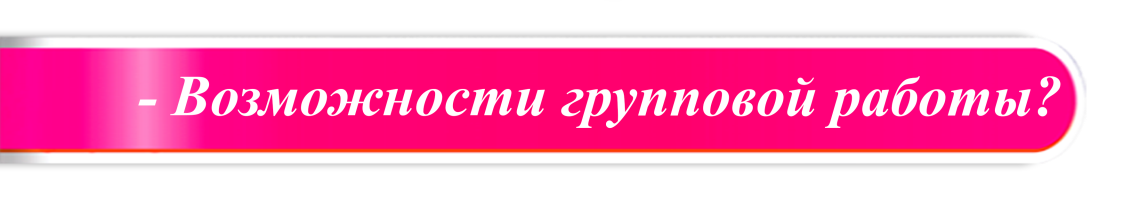 Выявление первичных и предупреждение вторичных нарушений в специально организованных игровых ситуациях в детско-родительском коллективе
Обучение родителей приемам и способам взаимодействия с детьми, их активное включение в коррекционный процесс в игровой форме
Проектирование и создание условий, позволяющих детям более успешно адаптироваться к учреждению дошкольного образования
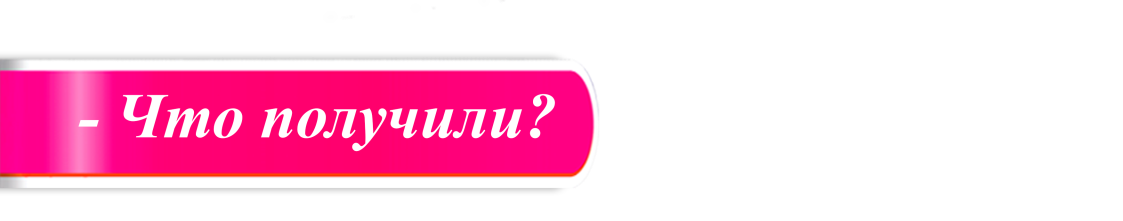 Результативность коррекционной работы с детьми раннего возраста
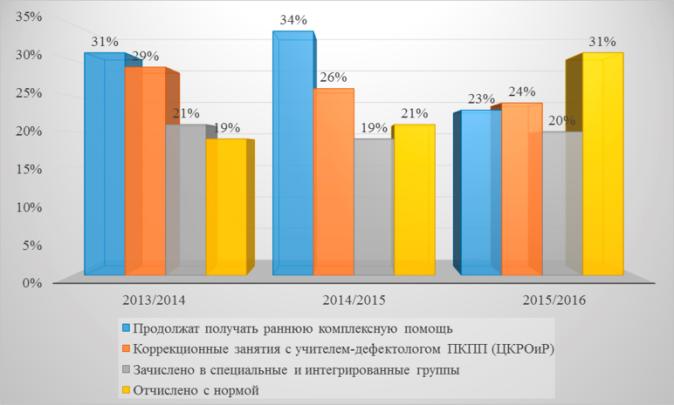 Адаптация детей раннего возраста к учреждению дошкольного образования
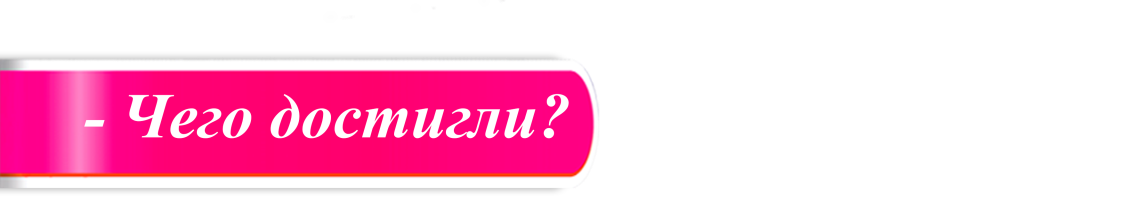 Родители: активное использование практических пособий при взаимодействии со своим ребенком

Дети: профилактика вторичных нарушений у детей раннего возраста, возможность обучаться в учреждении дошкольного образования, успешно в нем адаптируясь

Педагоги: внедрение в практику работы комплекса адаптированных игр для реализации единых подходов
Развивающая среда кабинета ранней помощи
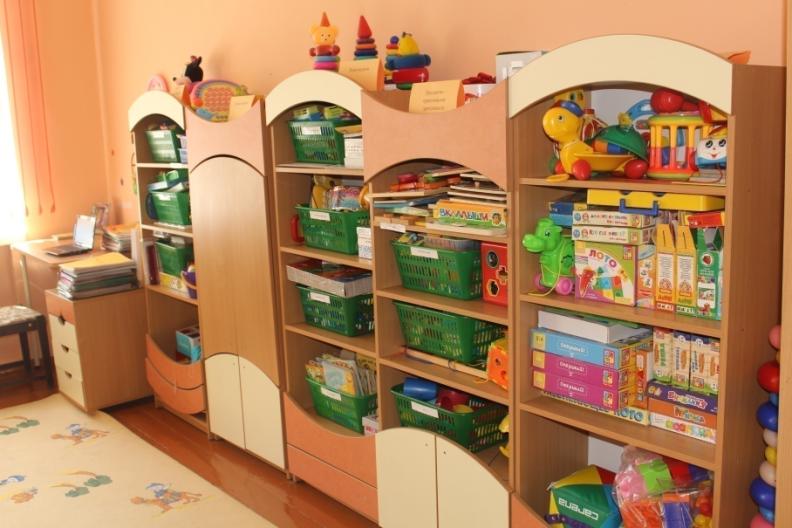 Игротека
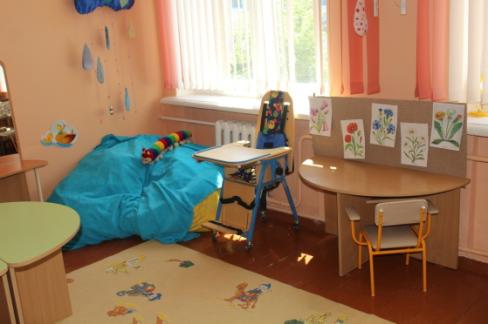 Зоны индивидуальной 
и групповой  
коррекционной работы
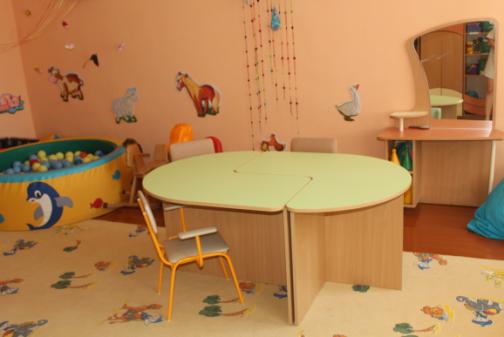 Адаптированные игры
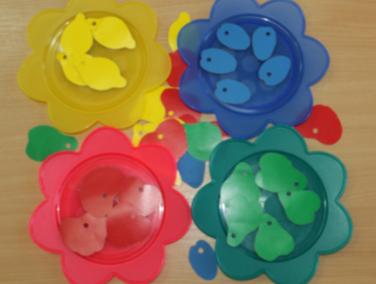 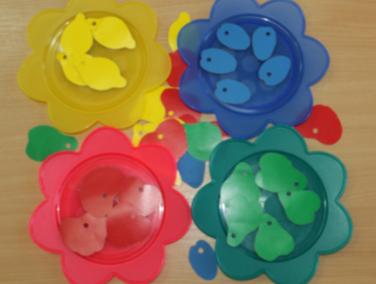 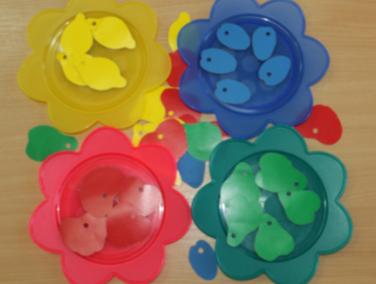 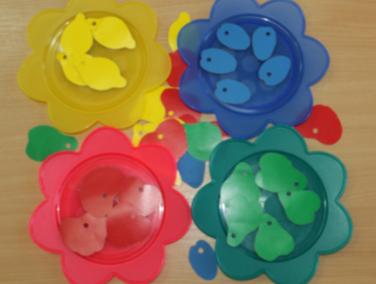 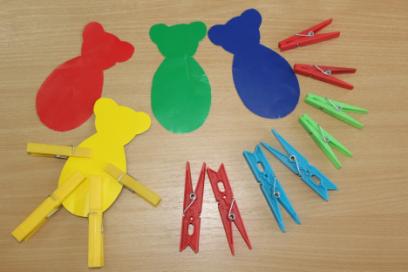 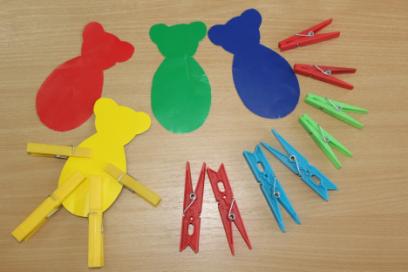 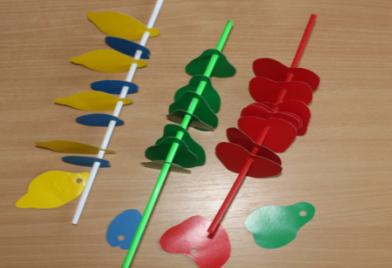 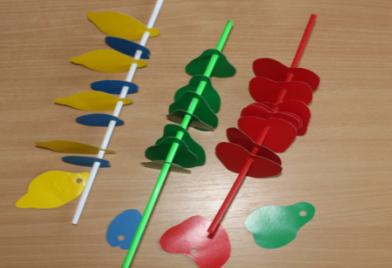 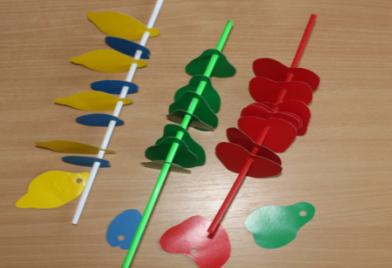 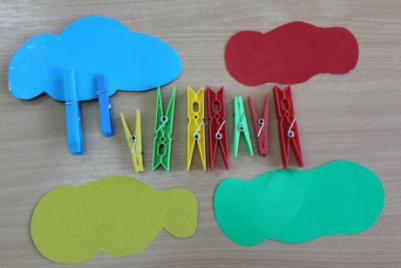 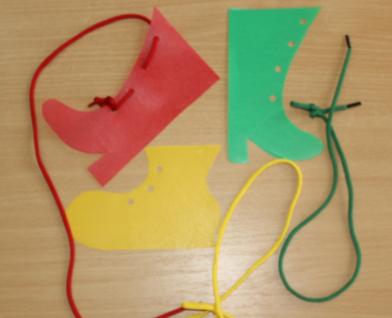 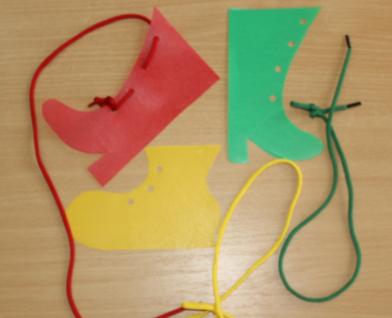 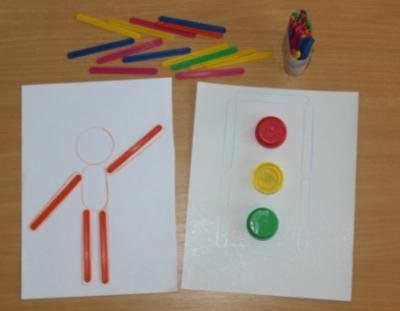 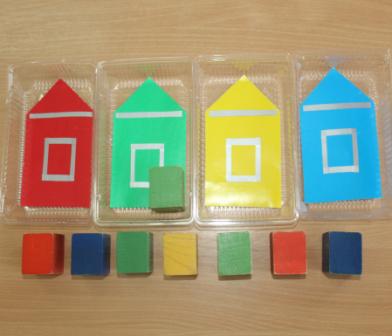 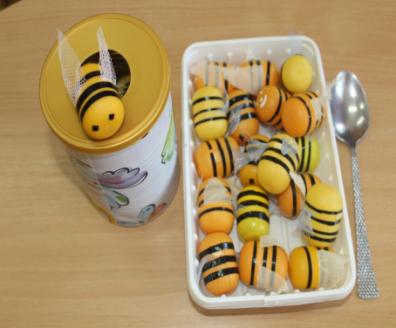 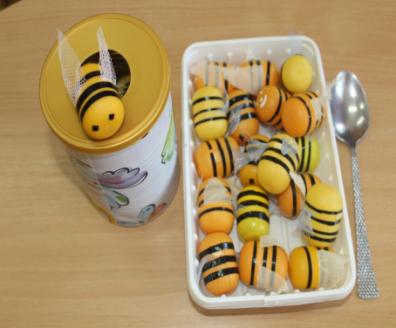 Сенсомоторные игры
Сортировка
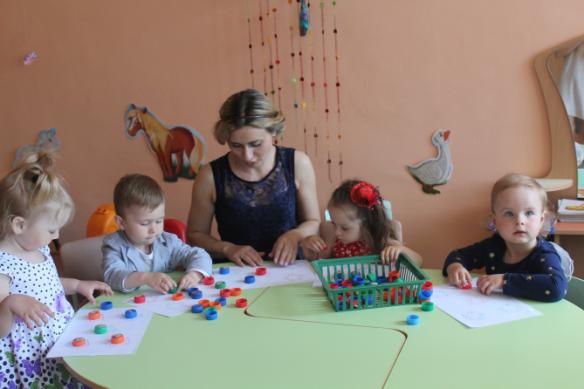 Соотнесение по 
цвету,
наложение на 
заданный контур
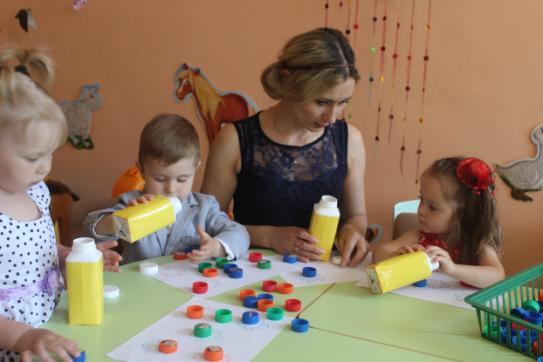 Формирование
«пинцетного» захвата

Развитие координации в системе  «глаз-рука»
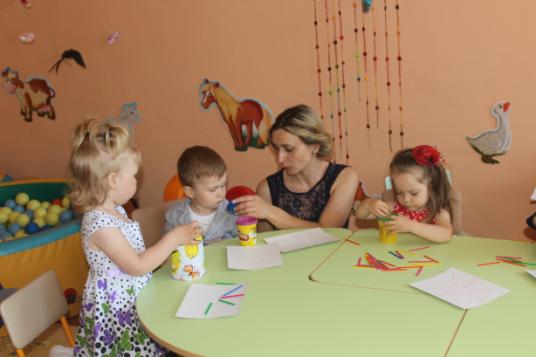 Конструирование
 счётными палочками
по заданному контуру
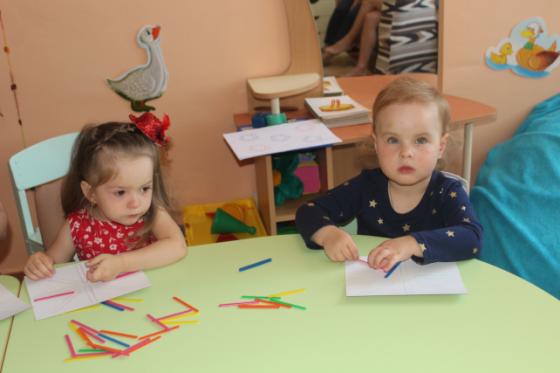 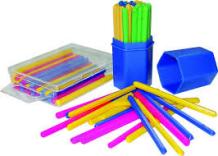 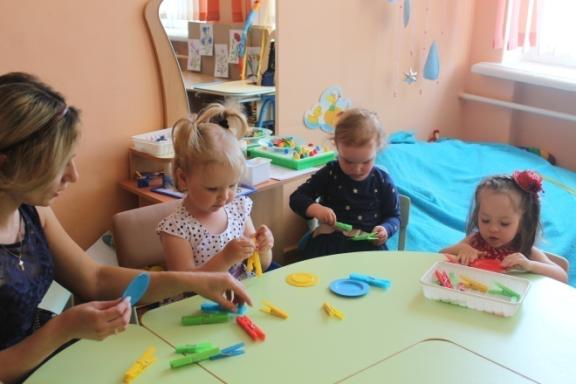 Развитие координированной силы пальцев рук
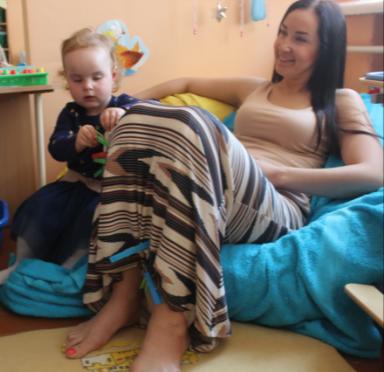 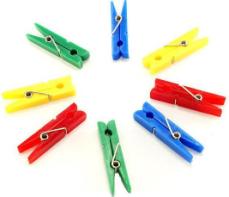 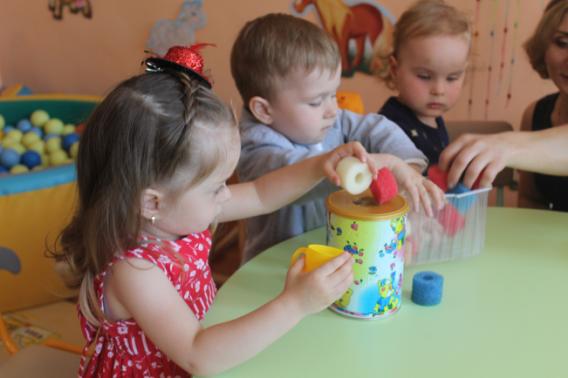 Сжимание и проталкивание 
мягких валиков и плоских  предметов
 в ёмкость с отверстием
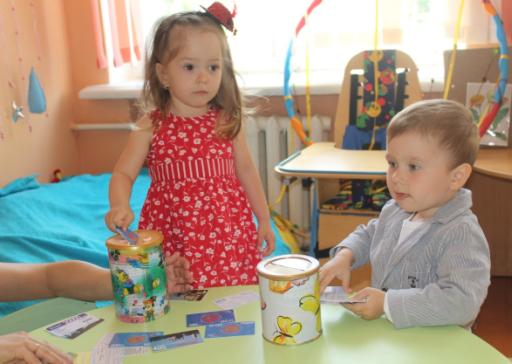 Развитие коммуникативных навыков
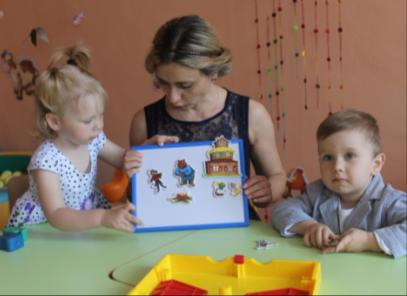 Театрализация 
популярных 
сказок
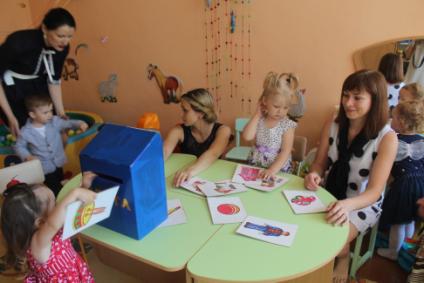 Работа с 
сюжетными 
картинками
Предпосылки сюжетно – ролевой игры
Двигательные игры с музыкой и без
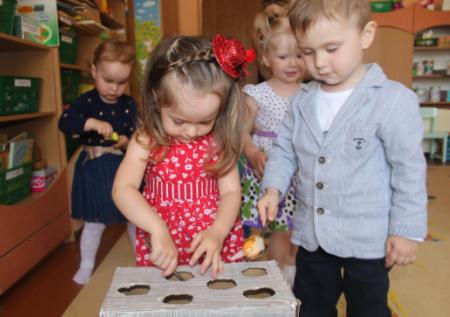 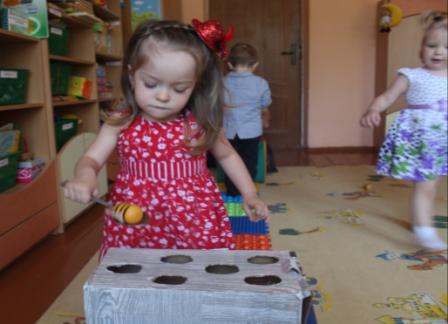 У Танюши дел немало, 
У Танюши много дел.
Я люблю свою       
                          лошадку,
Причешу ей шёрстку 
                             гладко.
Гребешком приглажу  
                            хвостик
И верхом поеду в гости!
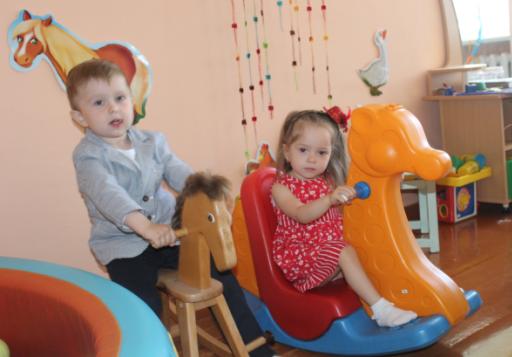 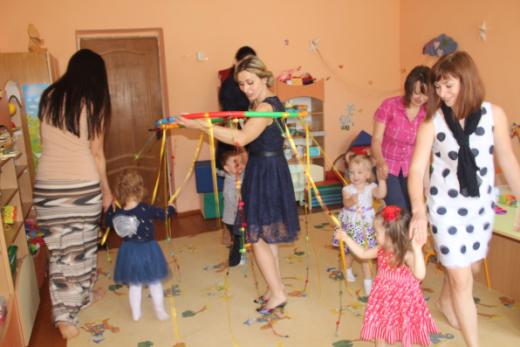 Еле – еле, 
                 еле – еле,
Закружились 
                   карусели!
Предметно – практическая деятельность
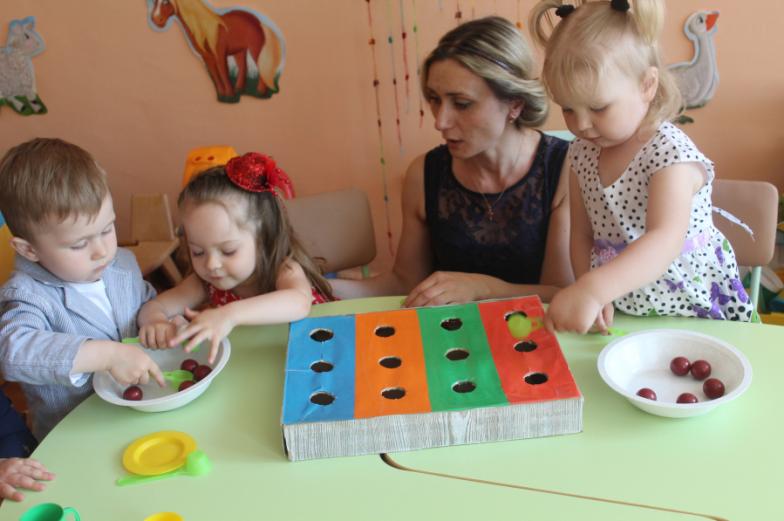 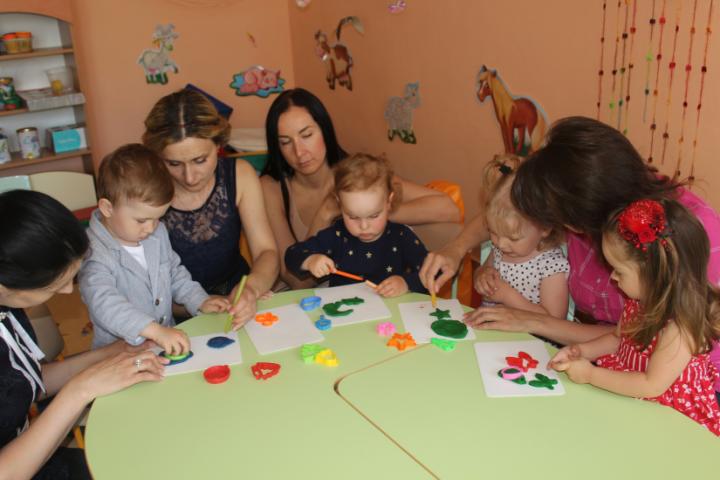 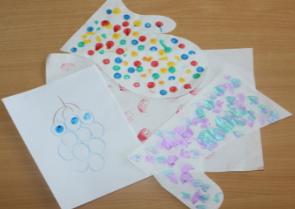 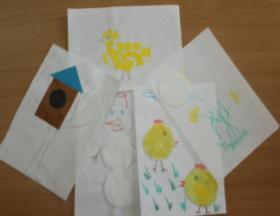 Лепим, клеим и рисуем …
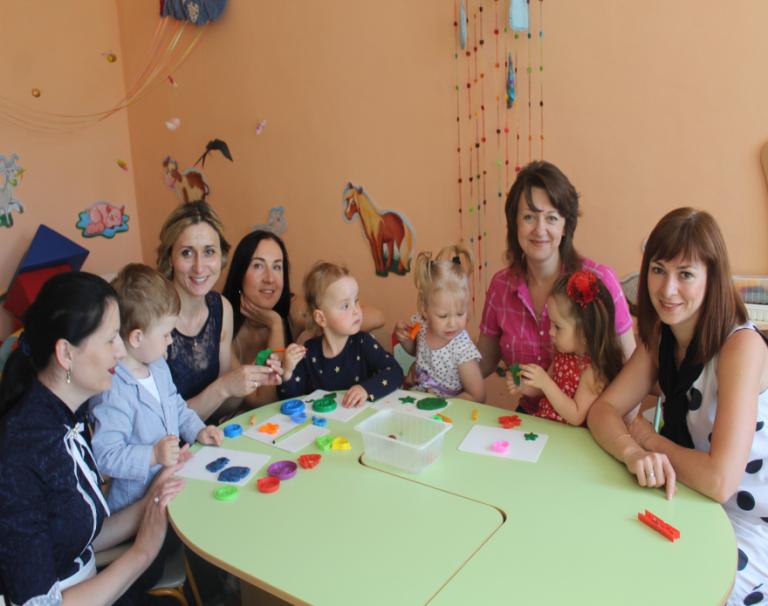 Мама – рядом!
Игры разные важны, игры разные нужны.  Если с малышом играть – это будет развивать.  Приходите к нам учиться, постарайтесь не лениться,  Не бояться и дерзать, стремиться новое узнать.
ПРЕДУПРЕЖДЕНИЕ ВТОРИЧНЫХ НАРУШЕНИЙ У ДЕТЕЙ С ОСОБЕННОСТЯМИ ПСИХОФИЗИЧЕСКОГО РАЗВИТИЯ РАННЕГО ВОЗРАСТА В УСЛОВИЯХ ИСПОЛЬЗОВАНИЯ АДАПТИРОВАННЫХ ИГР                                                                                      Ашкинезер Елена Валентиновна,                               учитель-дефектолог  государственное учреждение образования «Мозырский районный центр коррекционно-развивающего обучения и реабилитации»